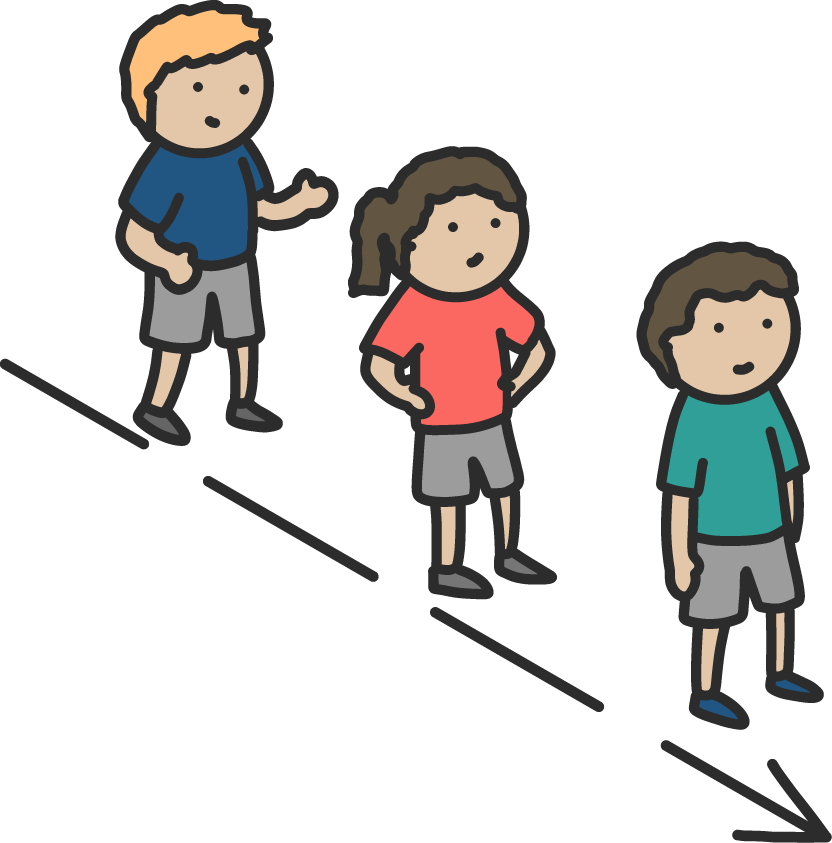 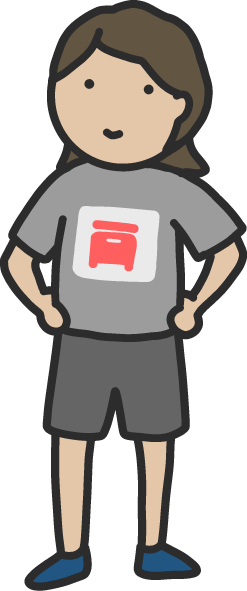 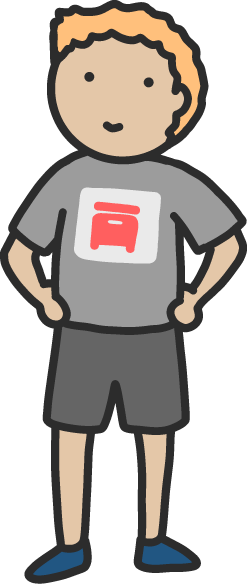 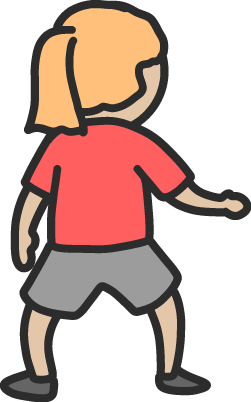 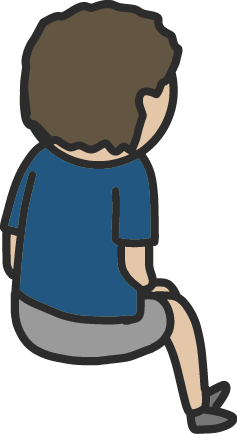 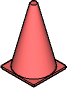 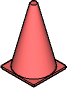 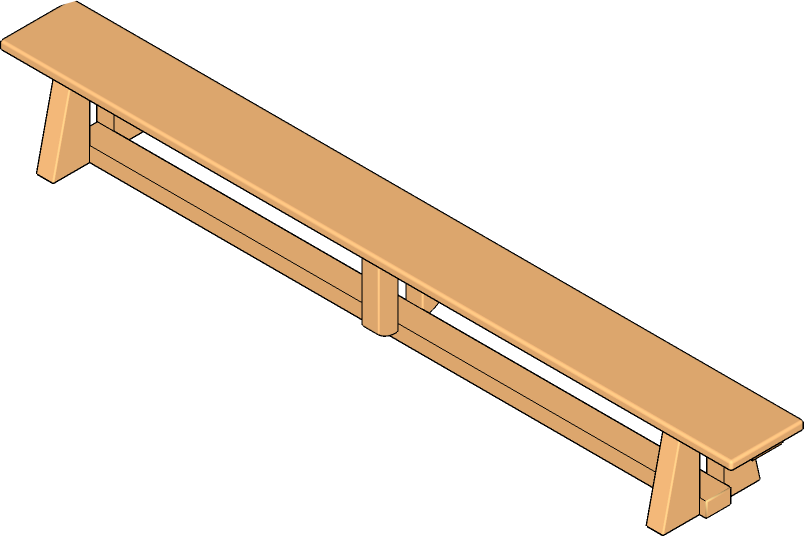 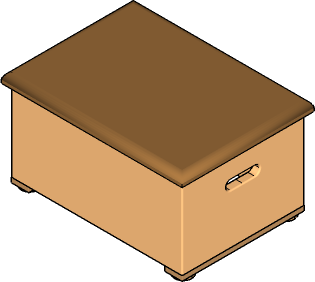 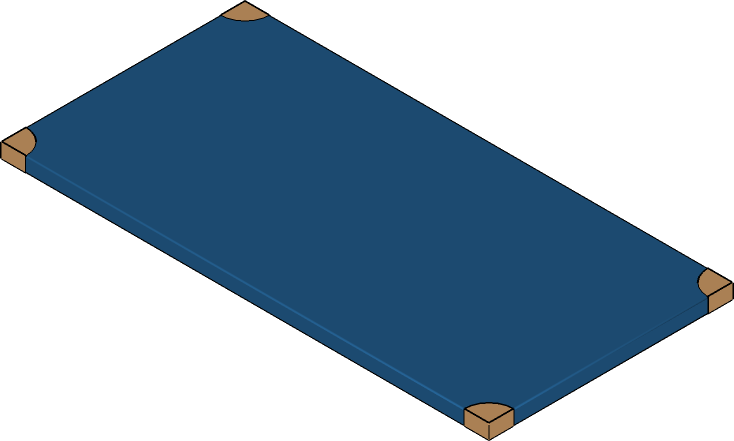 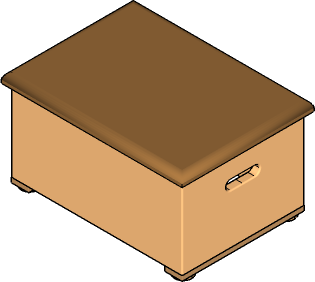 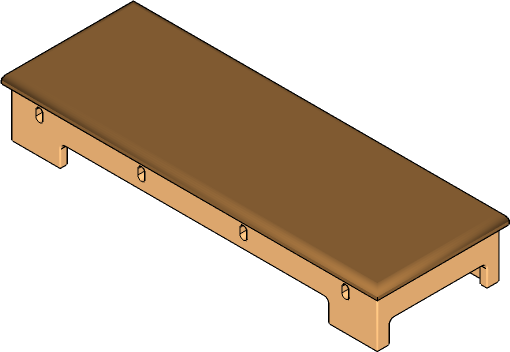 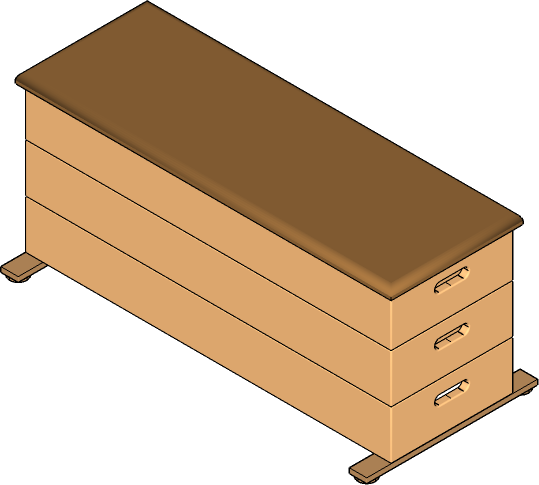 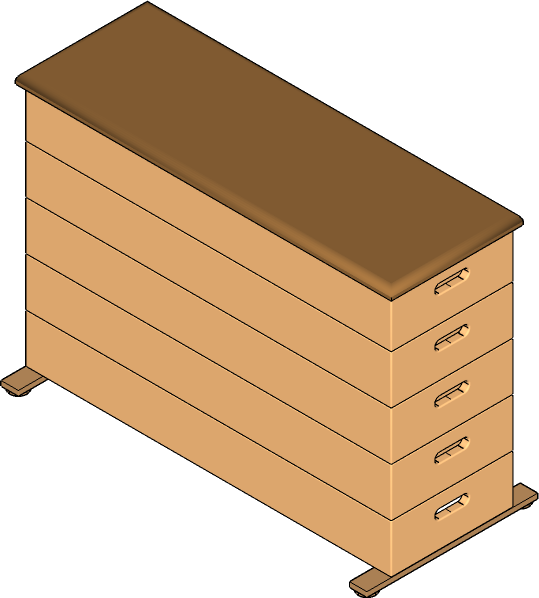 TEST
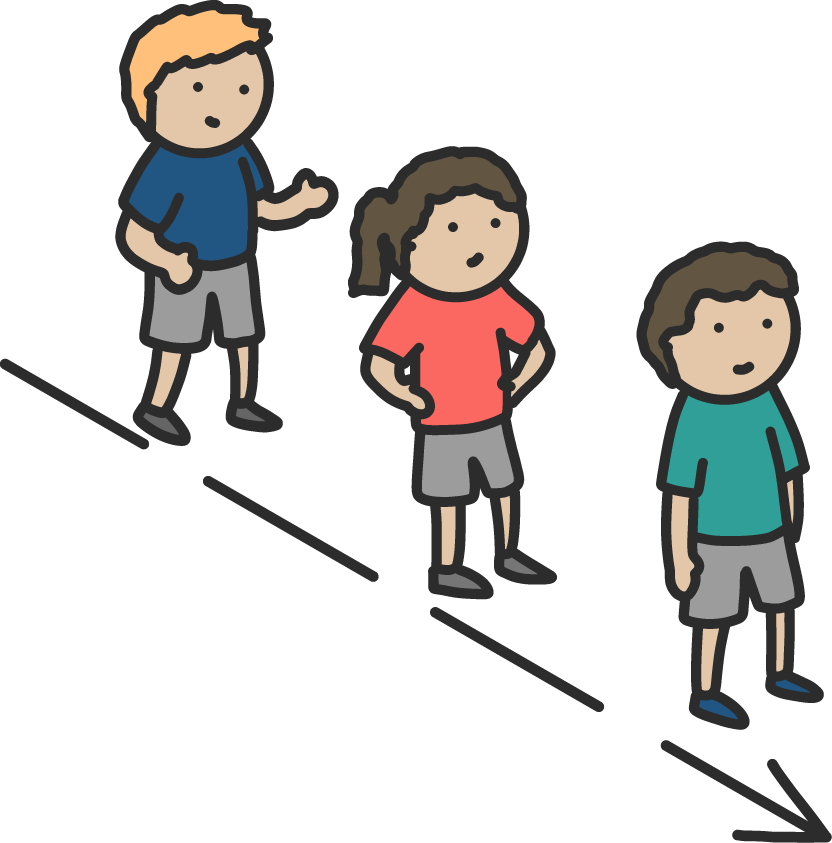 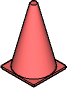 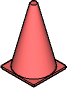 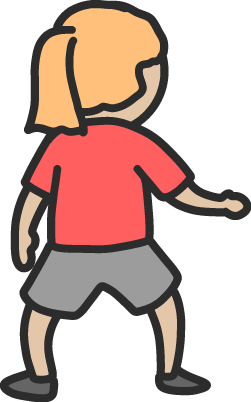 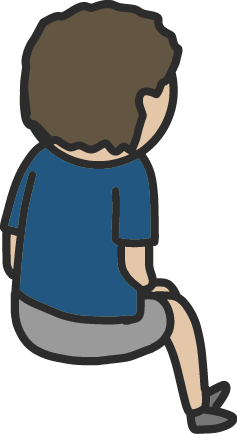 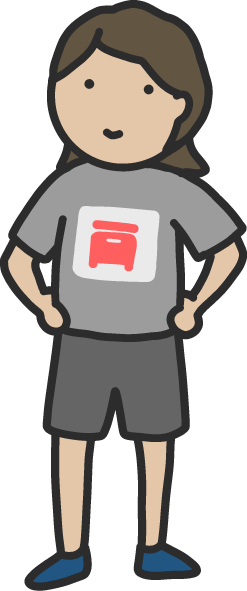 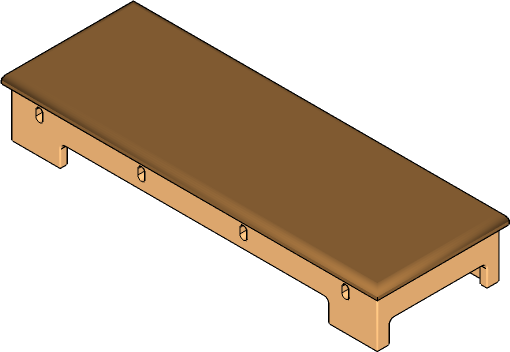 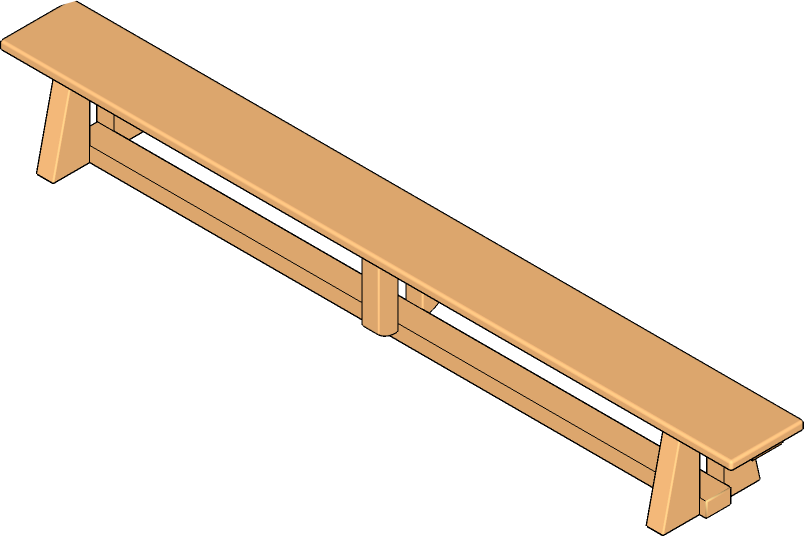 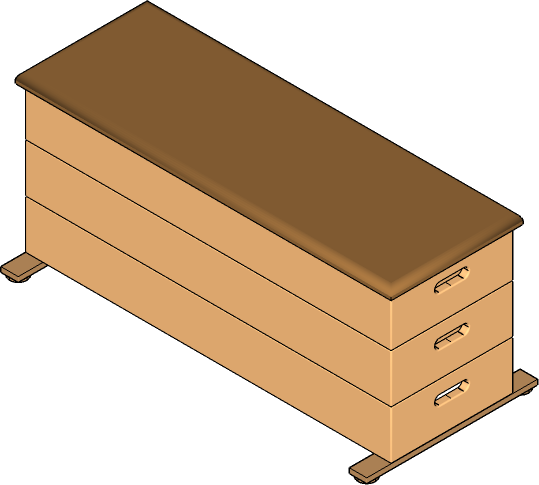 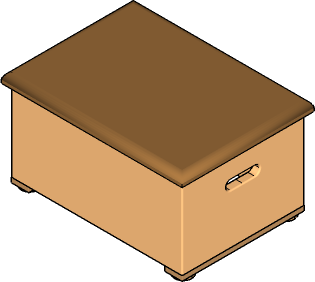 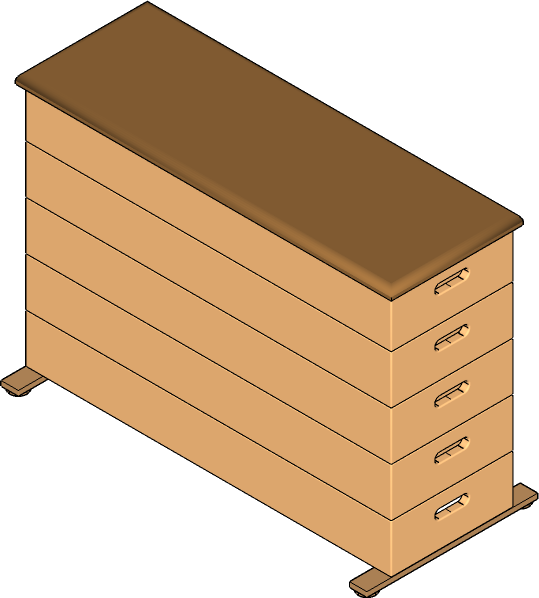 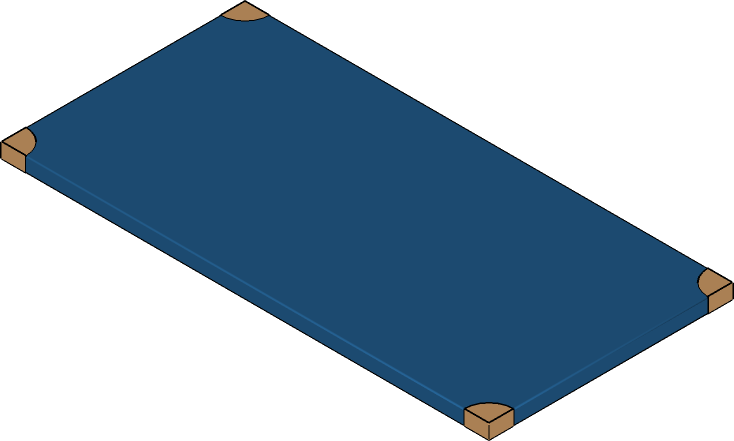 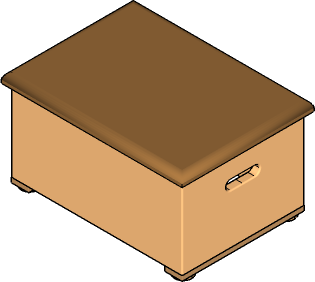